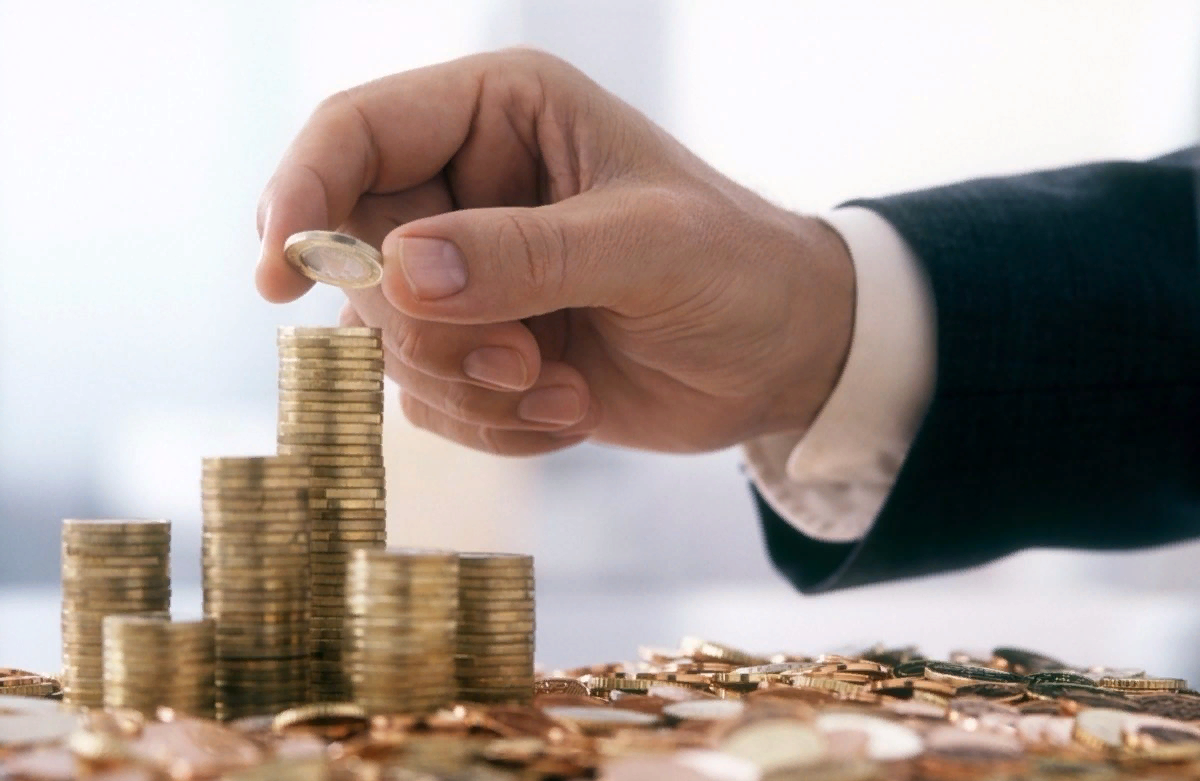 Предложение по повышению доступности финансовых ресурсов для малого бизнеса
Подготовили:
студенты группы ОЗМ-ФМ-18
Блинова Елена и Веселухина Полина
Ограничения по структуре уставного капитала: 25% – для государства и НКО, 49% – для крупных компаний и иностранных юридических лиц
Актуальность
2
Текущая ситуация в малом бизнесе
3
Закон РФ от 07.07.1993 г. № 5340-I «О Торгово-промышленных палатах в РФ».
ФЗ от 31.12.2014 г. № 488-ФЗ «О промышленной политике в Российской Федерации».
ФЗ от 24.07.2007 г. № 209-ФЗ «О развитии малого и среднего предпринимательства в РФ».
Указ Президента РФ от 05.06.2015 г. № 287 «О мерах по дальнейшему развитию малого и среднего предпринимательства».
Указ Президента РФ от 7.05.2018 г. № 204 «О национальных целях и стратегических задачах развития Российской Федерации на период до 2024 года».
Постановление Правительства РФ от 30.12.2017 г. № 1706 (ред. от 10.10.2018) «Об утверждении Правил предоставления субсидий из федерального бюджета российским кредитным организациям на возмещение недополученных ими доходов по кредитам, выданным субъектам малого и среднего предпринимательства на реализацию проектов в приоритетных отраслях по льготной ставке».
Национальный проект «МСП и поддержка индивидуальной предпринимательской инициативы».
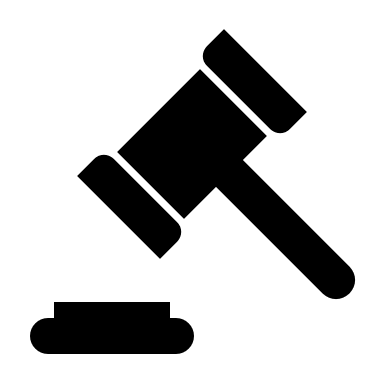 Нормативно-правовая база
4
Опора России и Торгово-промышленная палата (ТПП) Российской Федерации
5
Корпорация МСП и Фонд развития промышленности
Выдача поручительств и гарантий
Финансирование лиц, оказывающих финансовую поддержку
Обеспечение прямого кредитования со стороны АО «МСП Банк»
Лизинговая поддержка
Иные формы финансовой поддержки, включая развитие факторинговых операций, разработку механизмов рефинансирования долговых обязательств
Комплексное финансирование совместно с другими институтами развития
Корпорация МСП
ФРП
Льготное заёмное софинансирование
Финансовое обеспечение лизинговых проектов
Инвестиционный лифт 
Специальный инвестиционный контракт
6
Кредитование со стороны банков
7
Выдача гарантий со стороны банков
8
Иные виды финансирования со стороны банков
9
Мониторинг выданных заёмщику средств
10
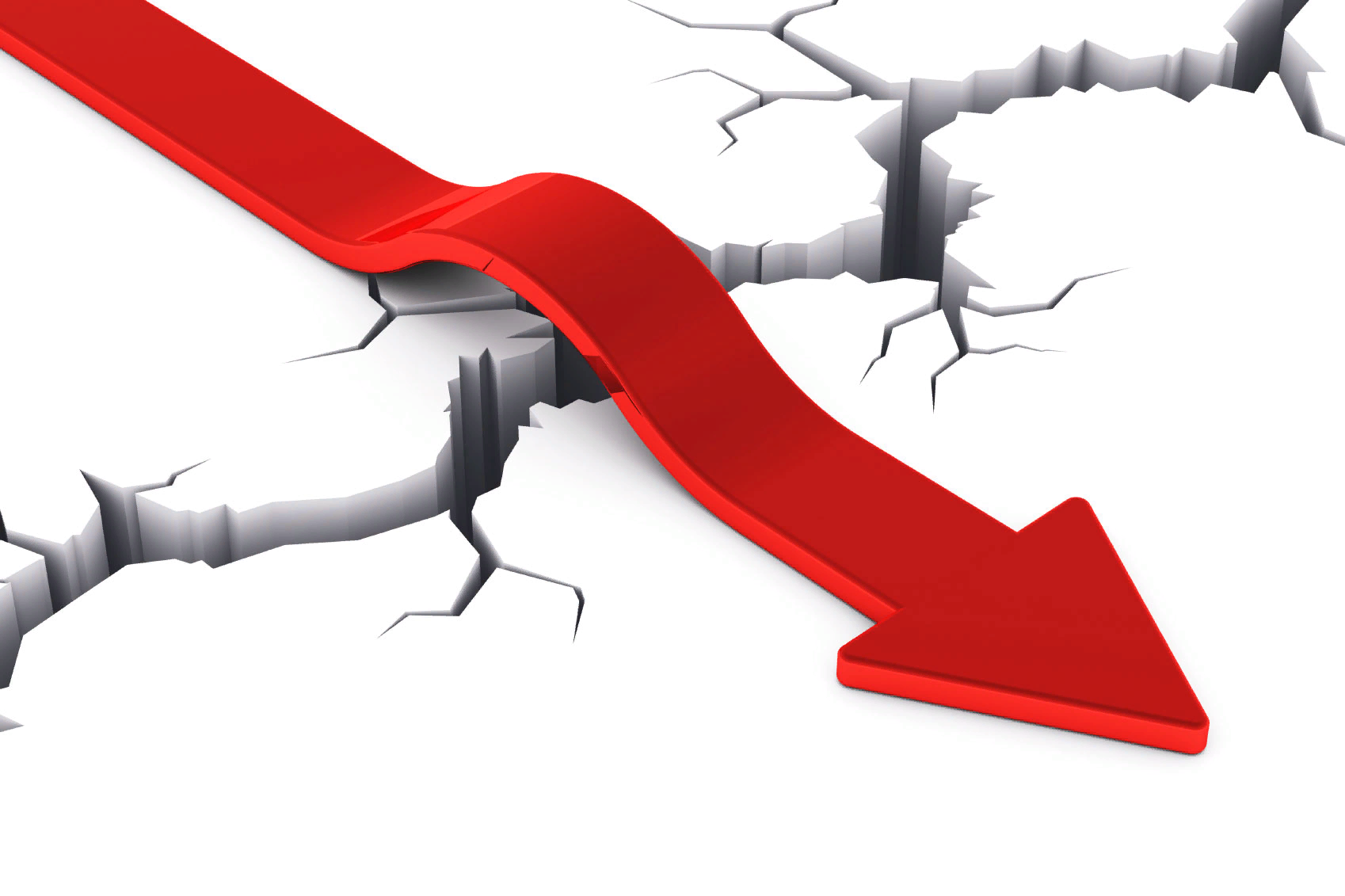 Это в теории, а на практике?!
11
Реальность
«Обращались во все институты. Только ФРП поверил…
Нужно обеспечить 50 млн рублей, из которых 32 млн нужно обеспечить самостоятельно. Невозможно получить в банке банковскую гарантию – нужно заморозить 87 млн активов…
Только венчурный фонд может дать деньги под идею…
Как физическое лицо в банке я могу получить до 5 млн рублей в кредит. А как юридическое лицо – только 500 тысяч рублей. В чём смысл?»

Сырескин Антон Фёдорович
генеральный директор ООО «Гранит Холл»
КАК БЫТЬ?
12
Мнение экспертов
«Сначала микрозаймы – нужно дорасти до получения ресурсов... Так вырабатывается дисциплина по работе со структурами... Только потом уже могут работать с банками».
Копелян Евгений Александрович,
заместитель министра инвестиций и развития Свердловской области
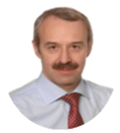 «В России высокие процентные ставки… В Свердловской области ВВП составляет 2 трлн. рублей. Можно выдавать от 40 до 100 млрд. рублей в год. А по факту 1 млрд. рублей пролежал под 5% без запроса».
Фефилов Алексей Николаевич,
президент НО «Евразийский фонд привлечения и поддержки инвестиций
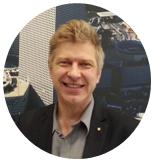 «Власть не помогает… В казне есть 76-80 трлн., а в работе находится лишь 3,5 трлн. руб. Ресурсы есть, но в работу не пущены. Условия нереальные. Даже на содержание нужно обеспечение».
Силин Яков Петрович,
ректор УрГЭУ (СИНХ)
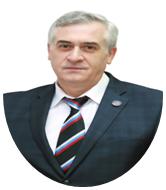 13
Ответ банков
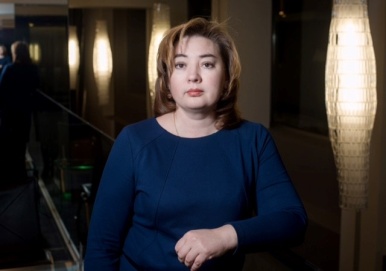 «Задача банка – не рисковать деньгами вкладчиков».
Шарушинская Ольга Викторовна,
директор «СДМ-Банк» (ПАО) г. Екатеринбург
«Финансирование – второстепенно. Главное –залог…
Должен быть ликвидный залог – недвижимость…
Есть возможность принятия сделок с не дообеспеченной частью – до 50%».
Барина Ольга Александровна,
управляющий директор по малому бизнесу банка «Уралсиб»
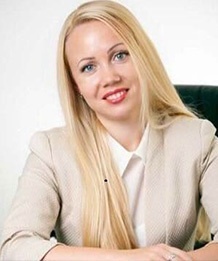 «Нам сегодня нужно поручительство юридического лица,
у которого оборот как минимум 100 млн рублей».
«Уралсиб» и «СДМ-Банк»
14
Ответ фондов
«Работает система поддержки только массового производства. Хотя проекты сами по себе во многом уникальны».
Сулла Илья Иосифович,
директор Свердловского областного Фонда поддержки предпринимательства
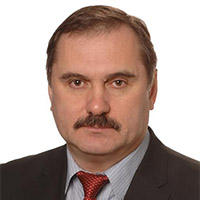 «Если банки рискуют деньгами вкладчиков, то фонды рискуют деньгами бюджета».
Вайнштейн Григорий Михайлович,
начальник отдела развития бизнеса Уральской торгово-промышленной палаты
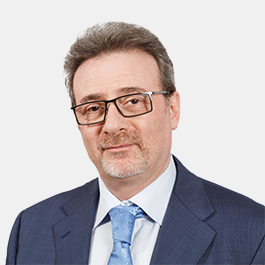 «Никогда не было легко. Многое делается для поддержки малого бизнеса».
Тыщенко Илья Владимирович,
председатель Свердловского отделения «Опора России»
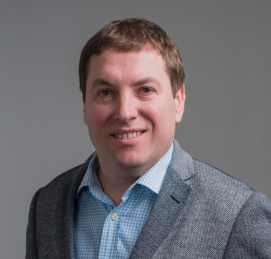 15
Пути повышения доступности финансовых ресурсов
16
Спасибо за внимание!
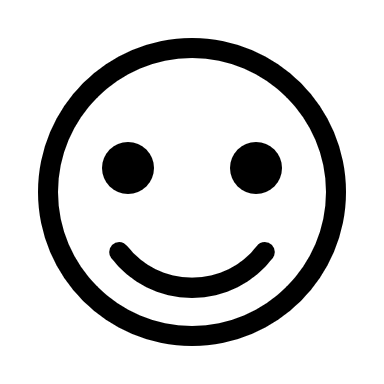 Готовы ответить на Ваши вопросы